Составление химических формул бинарных соединений по степеням окисления
Краснодарский край
Белореченский район
ст.Пшехская
МБОУ СОШ 26
Учитель химии
Гайсина Светлана Александровна
«Свои способности человек может узнать, только попытавшись приложить их» 
                                     Сенека младший
Определите степени окисленияэлементов
Al2+3O3-2
Ca3+2N2-3
K2+1Se-2
P2+5O5-2
Cl2+7O7-2
As2+3O3-2
Al2O3
Ca3N2
K2Se
P2O5
Cl2O7
As2O3
Определите степени окисленияэлементов
Mn2O7
Mg3N2
K2S
N2O5
Mn2+7O7-2
Mg3+2N2-3
K2+1S-2
N2+5O5-2
Бинарные соединения –   это сложные вещества, состоящие из атомов двух разных химических элементов.Н2О; Аl2O3; CаСl2
Как составить химическую формулу     бинарных соединений     по степени окисления?Составить формулу вещества, значит определить индексы, показывающие число атомов в молекуле.
P2 O5
C O2
І способ. Алгоритм:
Записать химические знаки элементов: на первом месте элемент с меньшей ЭО, а на втором с большей ЭО:     Al S
Определить  ст.о. элементов по таблице Д.И.Менделеева.        Al+3S-2
3. Найти наименьшее общее кратное и определить индексы:     НОК=6;  6:3=2 ; 6:2=3
                            
                                               
        Суммарное   значение   степеней окисления элементов равно нулю
ІІ способ
Символы химических элементов записать рядом так, чтобы на первом месте был символ атома с положительной степенью окисления.
Числовые значения С.О. атомов поменять местами и записать индексы.
B2 +3O3-2
Ca3 +2N2-3
Mn2 +7O7-2
Vx +5Oy-2
Одинаковые индексы нужно сократить. ПОМНИ:   индекс 1 не пишем!
Zn+2S-2
Ca +2O-2
H +1Cl-1
Alx +3Ny-3
Если все индексы имеют четные значения, то их нужно сократить (разделить) на два:
Cr +6O3-2
C +4O2-2
S +6O3-2
Six +4Oy-2
HхOу
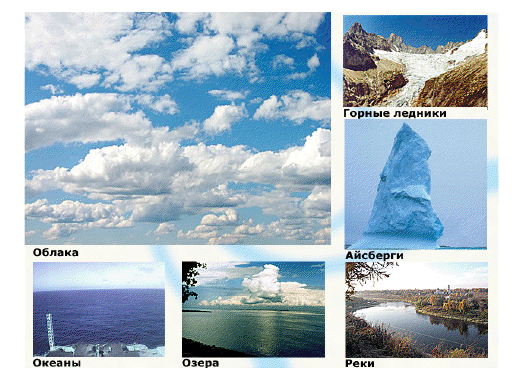 CхOу
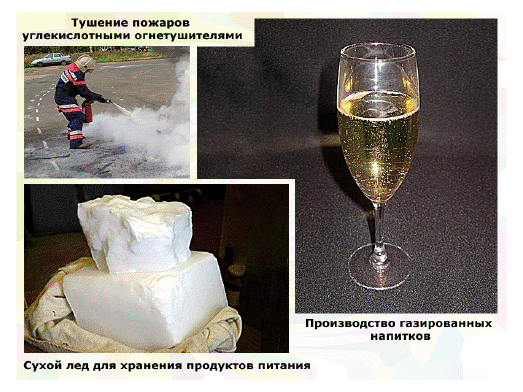 AlхOу
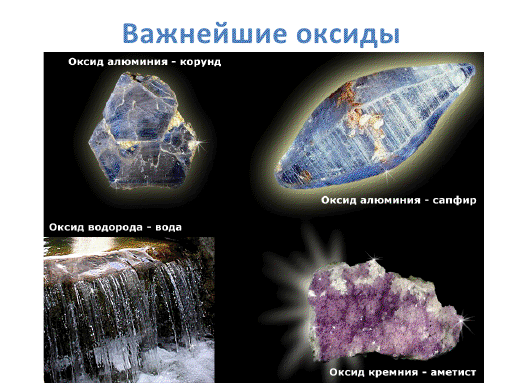 CaхOу
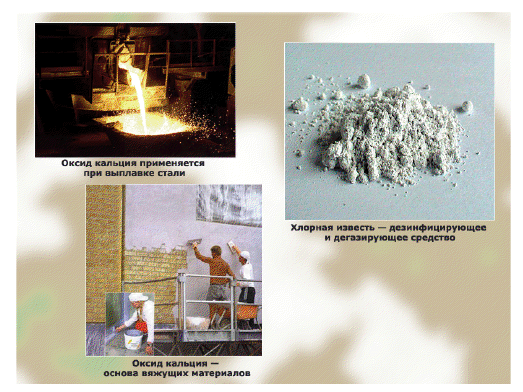 Домашнее задание:
И.И.Новошинский, Н.С.Новошинская 
Химия: учебник для 8 класса 

 §21,упр.1.2,3 стр.70
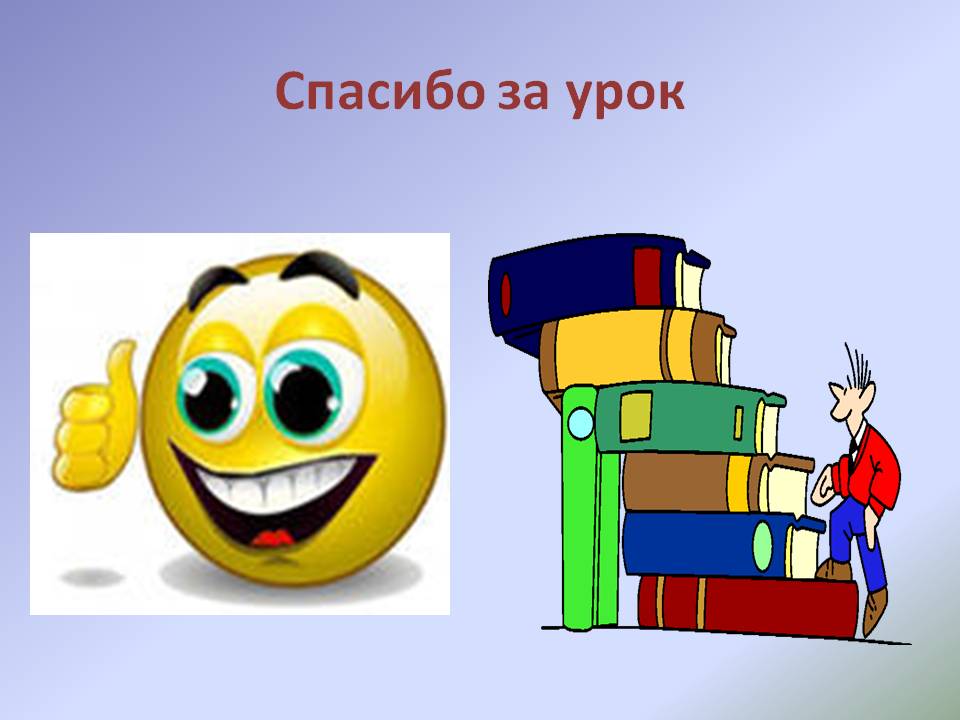